МДОУ «Детский сад № 12  «Малышок»
Педагогический проект
«Наше  село»

Воспитатель 
1 кв. категории
Кошкарева Н.В.
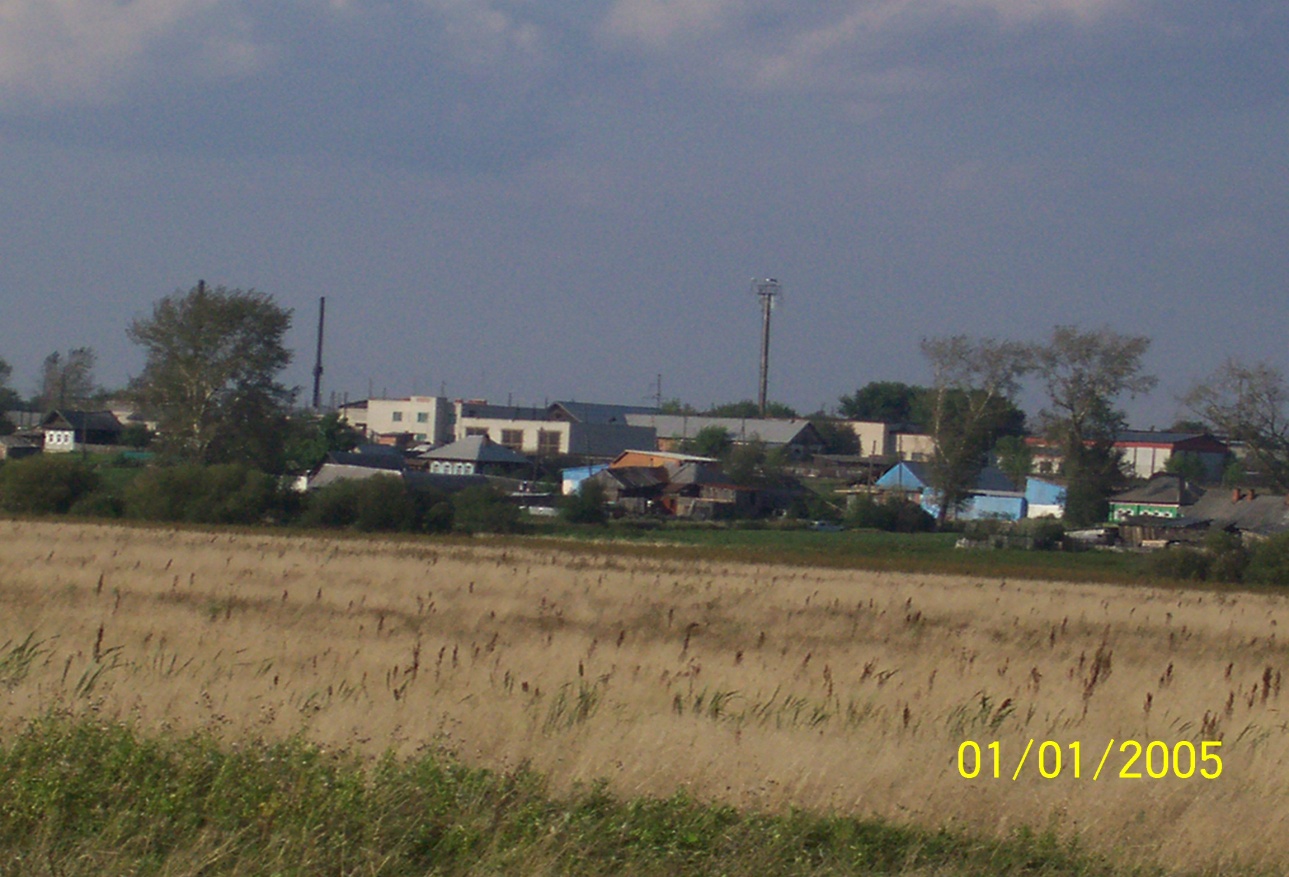 Цель проекта-  Воспитание любви к родному селу
Задачи проекта:
Изучить историю села
Расширять  знания  детей о селе
Воспитывать в детях культуру
   отношений
Воспитывать уважение к людям 
    села
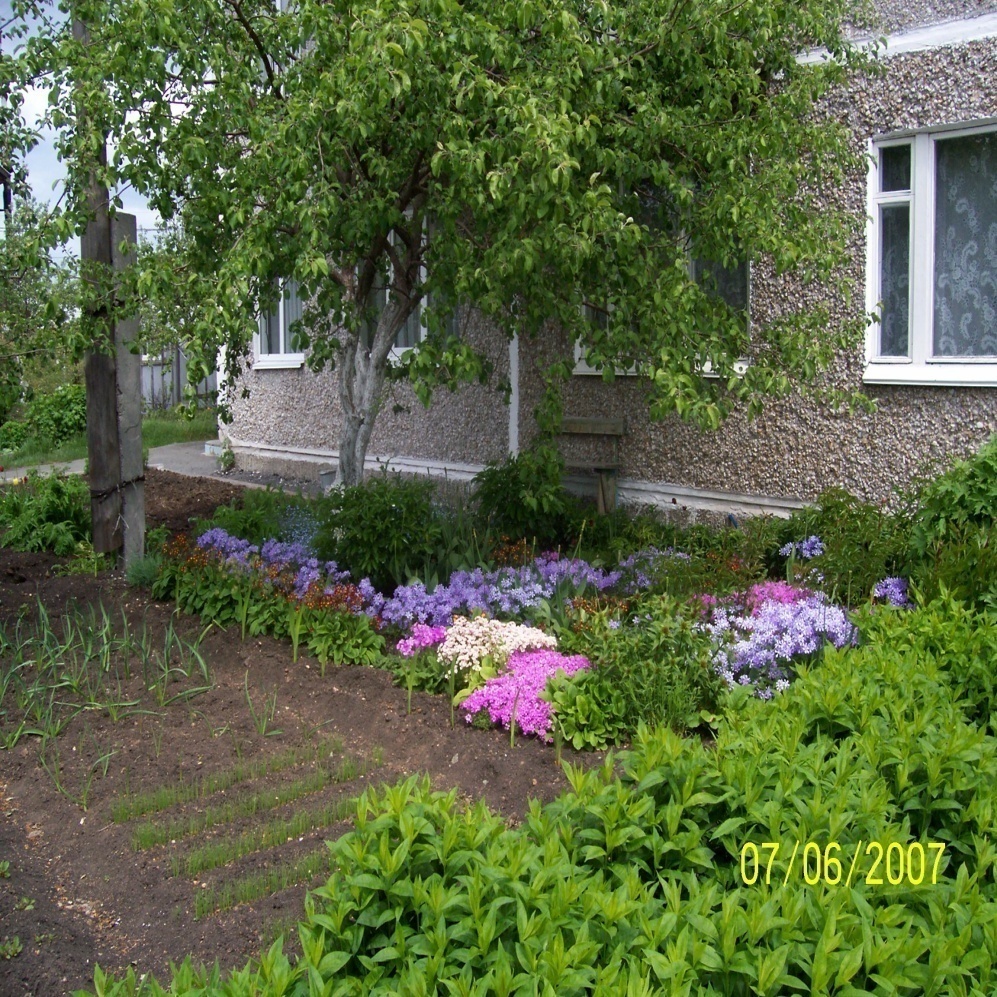 Ожидаемые результаты
Повышение компетентности педагогов и родителей по проблеме патриотического воспитания

Пополнение и обновление 
   предметно-развивающей
    среды

Создание мини- музея 
    «Село Кочневское»
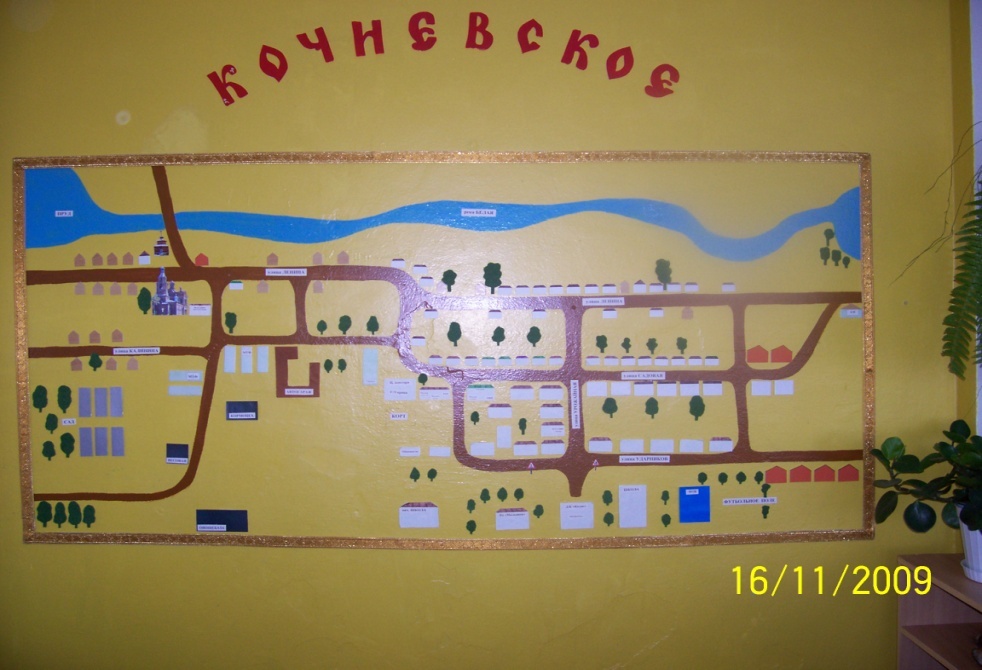 Этапы проекта
Подготовительный этап
 (2009-2010гг.)





Цель: Изучение проблемы  
патриотического
воспитания
Практический этап(2010-2011гг.)
Цель-  

обогащение детей и родителей 
знаниями о селе
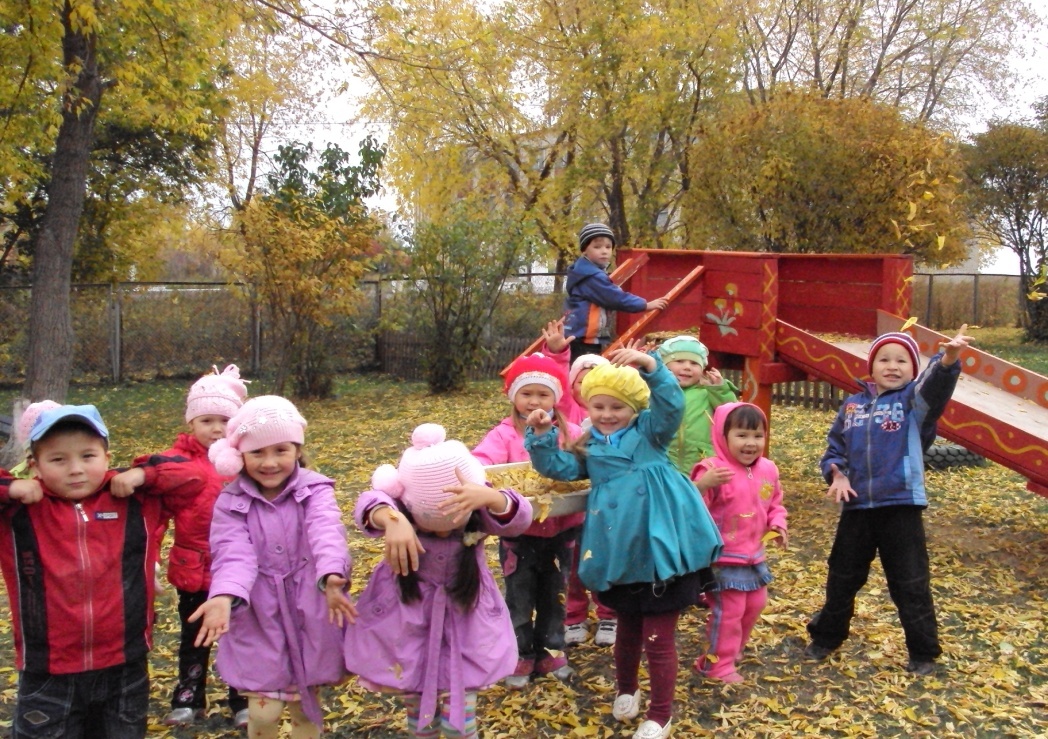 Мероприятия практического этапа
мини-музей 
«Село Кочневское»
Альбомы
Альбомы
Аналитический этап (2011-2012гг)
Цель – 
подведение итогов реализации проекта

Педагогическая диагностика,
Анкетирование  родителей
Социологический опрос детей
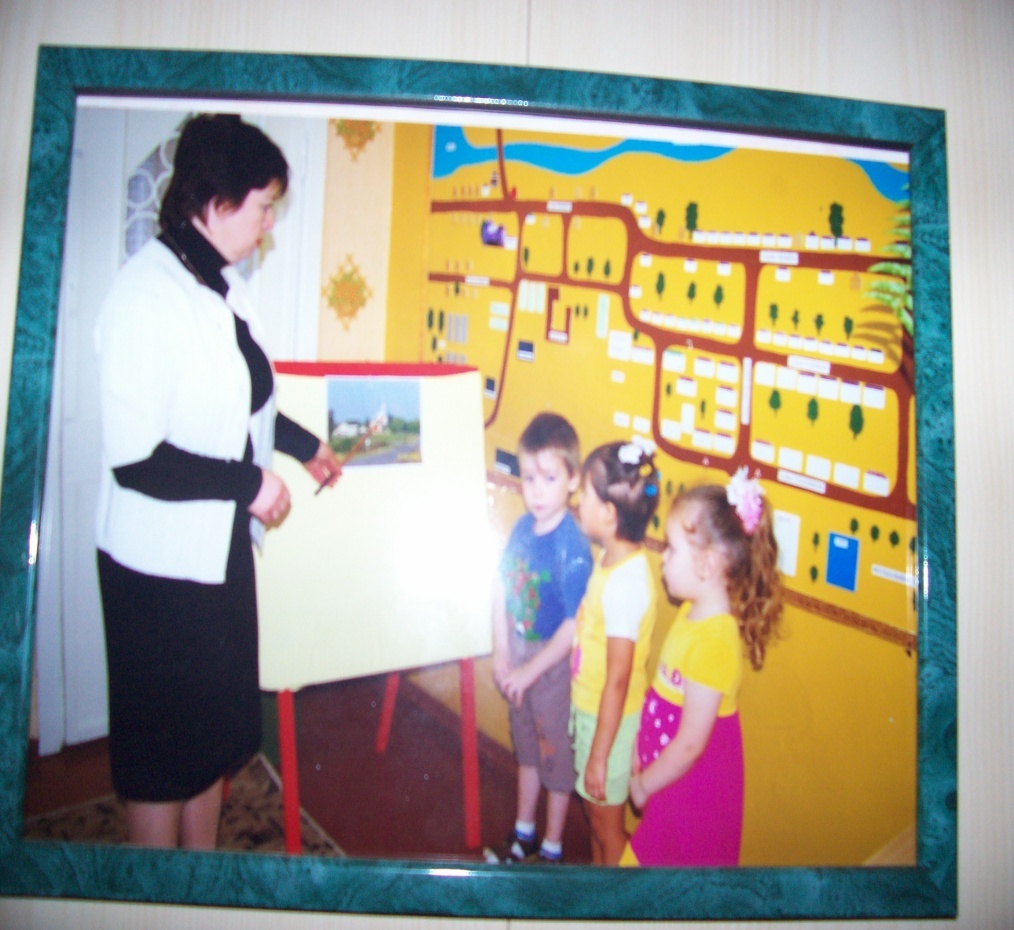 Спасибо  за внимание